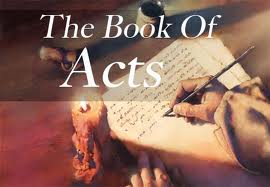 Chapter 63:44seconds
Questions: 7 men chosen to minister
What did the apostles say the believers should do? (Choose 7 men) 
What were the apostles supposed to be focused on? (Prayer and preaching) 
What character traits did the seven men need to have? (Full of the Holy Spirit and wisdom) 
Name the seven men chosen. (Stephen, Philip, Procurus, Nicanor, Timon, Parmenas, and Nicolas)
How did choosing the seven men help God’s Work? (God’s Word spread and many more people believed in Jesus)
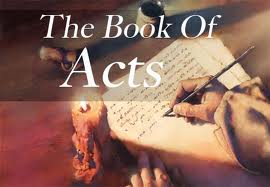 Chapter 7
Questions: Stoning of Stephen
Who was a man full of God’s grace and power? Stephen
Why couldn’t Stephen’s enemies win their argument against him? They could not stand up against his wisdom or the Spirit by whom he spoke. 
When the Sanhedrin looked at Stephen’s face what did they see?  A face of an angel. 
Why did Stephen tell his enemies about God’s history with the Jews?  He was reminding them that the Jews have always rejected God’s servants and they have rejected and murdered Jesus. 
How was Stephen able to be bold to speak the truth to his enemies? The Holy Spirit gave him courage. 
What did Stephen tell the crowd he saw? Jesus standing at the right hand of God. 
What did the enemies do to Stephen?  Stoned him. 
How can this lesson help you this week to stand up for Jesus?
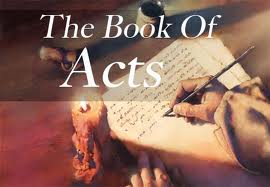 Chapter 8
Questions: Persecution scatters the church
What difficulties were happening in the Jerusalem church?  (Persecution, Saul put believers in prison) 
Who scattered throughout Judea and Samaria?  (Everyone except the apostles) 
Where did the believers preach the Word?  (Everywhere they went) 
Why did the Jews dislike Samaritans?  (They were part Jew and part Gentile not pure Jews) 
How did the people in Samaria respond to the message of Good News that Philip preached (they believed in Jesus) 
Why did Peter and John come to Samaria? (To pray with the new believers to receive the Holy Spirit) 
Why was it important that Peter pray for the Samaritans to receive the Holy Spirit?  (So the Jerusalem believers could see that God saved the Gentiles as He had saved them and filled them with the Holy Spirit) 
Why did Peter rebuke Simon?(He asked to buy the ability to give others the Holy Spirit)
Questions: Phillip & the Ethiopian
Where can a believer find God’s instructions for his/her life?  (The Bible)
Who gave Philip a message to travel to Gaza?  (An angel of the Lord)
What did Philip see when he was traveling on the desert road? (An Ethiopian riding in a chariot reading the Book of Isaiah)
What was the Ethiopian’s job? (He was treasurer for the Queen)
Who told Philip to stay near the chariot?  (The Holy Spirit)
How did Philip help the Ethiopian man?  (He explained the Bible to him and how Jesus is the Promised Savior that was written about in Isaiah.)
Why did the Ethiopian want to be baptized?  (He believed in the Lord Jesus.)
Who took Philip away so the Ethiopian didn’t see him anymore?  (The Spirit)
Why was it important for Philip to immediately obey the Lord’s instructions?  (The Ethiopian man may not have heard the Good News and been saved)
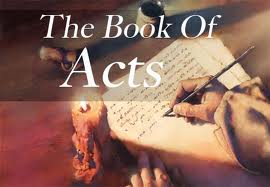 Chapter 9
Questions: Pauls conversion
Saul was traveling to Damascus to visit his sick grandmother. (Fiction, he was traveling to Damascus to imprison believers.)
Saul saw a light brighter than the sun and heard a voice speaking in the Greek language.  (Fiction, he heard the voice in Aramaic.)
Jesus asked Saul why he was persecuting Him?  (Fact)
Saul was blind for three days.  (Fact)
God told Sapphirra to go to Damascus and restore Saul’s sight. (Fiction, Ananias-not the one who died of course!)
Ananias was obedient and went to Saul and his sight was restored.  (Fact)
Saul preached the Good News boldly and everyone loved him.  (Fiction, some wanted to kill him)
God can transform a person’s life when they believe in Jesus.  (Fact)
God only has work for some followers to do.  (Fiction, Believers are His workmanship created for good works.)